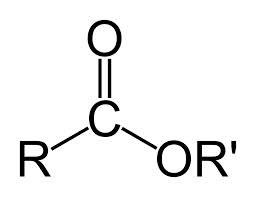 ESTRI
Kaj so estri ?!
organske snovi
skupina substituirana
hidroksilno skupino reagiramo s karboksilno (nastanek nove skupine –COO-)
karboksilni estri 
obstajajo tudi alkoholni in estri anorganskih kislin (nitroglicerin)
nitroglicerin  reakcija trivalentnega alkohola in HNO3 ob prisotnosti žveplove kisline
Poimenovanje
Po alkoholu

Najprej ime alkilne skupine (propanol  propil)

Drugi del po kislini (končnica -oat)

Primer: ester butanojske kisline = butanoat

http://wordbz.gimptuj.si/wp-content/uploads/naloge1/estri.html
Pri estru z: 
etanojsko kislino se velikokrat vrine etanoat
metanojsko kislino  formiat
butanojski kislini  butriat
propanojski kislini   propanoat
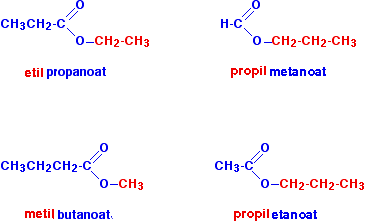 Triglicerol
Masti & olja
Združuje 3 hidroksilne skupine
Slabo topen v vodi (lipidi)
Imena podobna kot soli
Pridobivanje z reakcijami kisline (običajno organskimi ) in alkohola v prisotnosti žveplove kisline (služi kot katalizator)
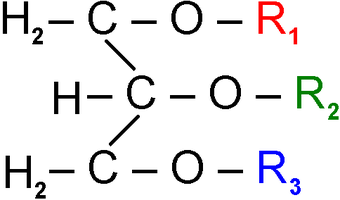 Estrenje  reakcija alkohola in kisline, pri kateri se odcepi voda.  Obratni postopek je imenovan umiljenje.
Alkohol + karboksilne kisline  ester + H2O
Hidroliza  kemijska reakcija , pri kateri se določena spojina razcepi z vodo, pri čemer se v en del vgradi hidroksilna skupina, v drug del pa vodik (molekula H2O se namreč razcepi na H+ in OH-)
Ester + H2O  alkohol  + karboksilna kislina

http://projekti.gimvic.org/2002/2b/alkohol/e(s)trenje.htm
Zanimivosti
Mnogi estri imajo zanimiv vonj, zato se uporabljajo kot arome:
metil butanoat  ananas, jabolko
metil benzoat  sadni vonj ylang-ylang(rastlinsko olje, uporabljen pri parfumih)
etil formiat  rum
etil butanoat  ananas, jagoda
etilheptanoat  grozdje
etil acetat  staro vino
amil acetat  banane, hruške
Pridobivanje estrov
Z estrenjem metanola in etanoata:(HCOOH + CH3OH → HCOOCH3 + H2O)

Na industrijski način s kombinacijo metanola in ogljikovega monoksida  uporaba kot insekticid za proizvodnjo zdravil (CH3OH + CO → HCOOCH3)
http://hr.wikipedia.org/wiki/Esteri
http://wordbz.gimptuj.si/wp-content/uploads/naloge1/estri.html
http://www.google.si/imgres?imgurl=&imgrefurl=http%3A%2F%2Fcommons.wikimedia.org%2Fwikisch&ei=QIU1U83sILGz0QXop4CoBg&ved=0CAIQsCUoAA
https://www.google.si/search?q=ylang-ylang&espv=210&es_sm=93&tbm=iAANB-%253B500%iu&usg=__iiKjUGEPh6SGwICNs02YaxNpfrs%3D&sa=X&ei=_rY1U8aDKYeS7AbxqIGgCQ&ved=0CDsQ9QEwAg#imgdii
http://projekti.gimvic.org/2002/2b/alkohol/e(s)trenje.htm